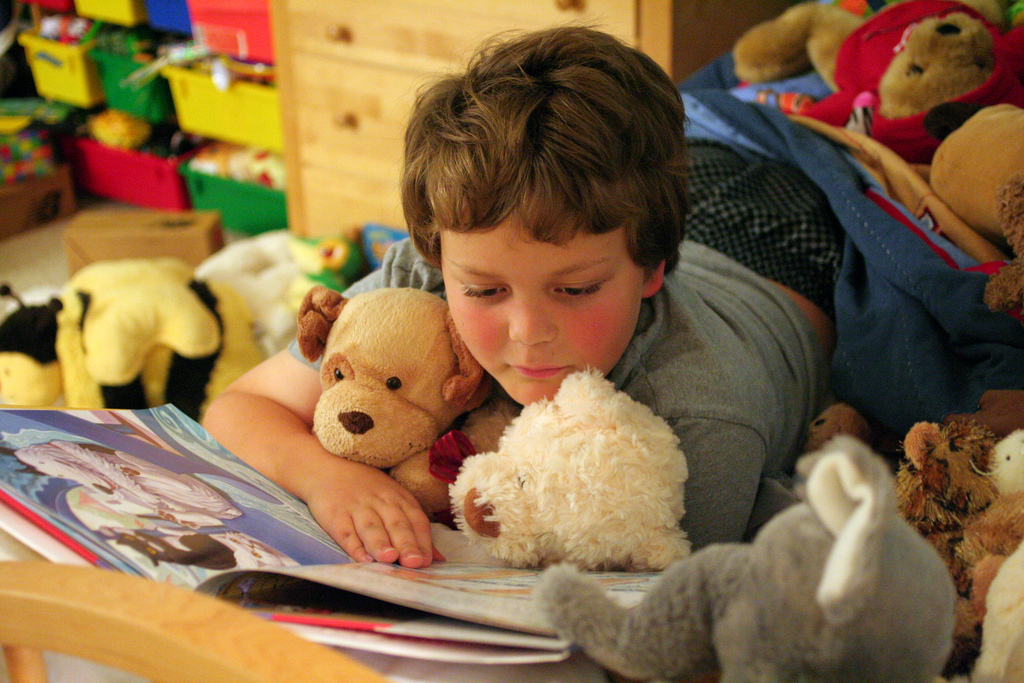 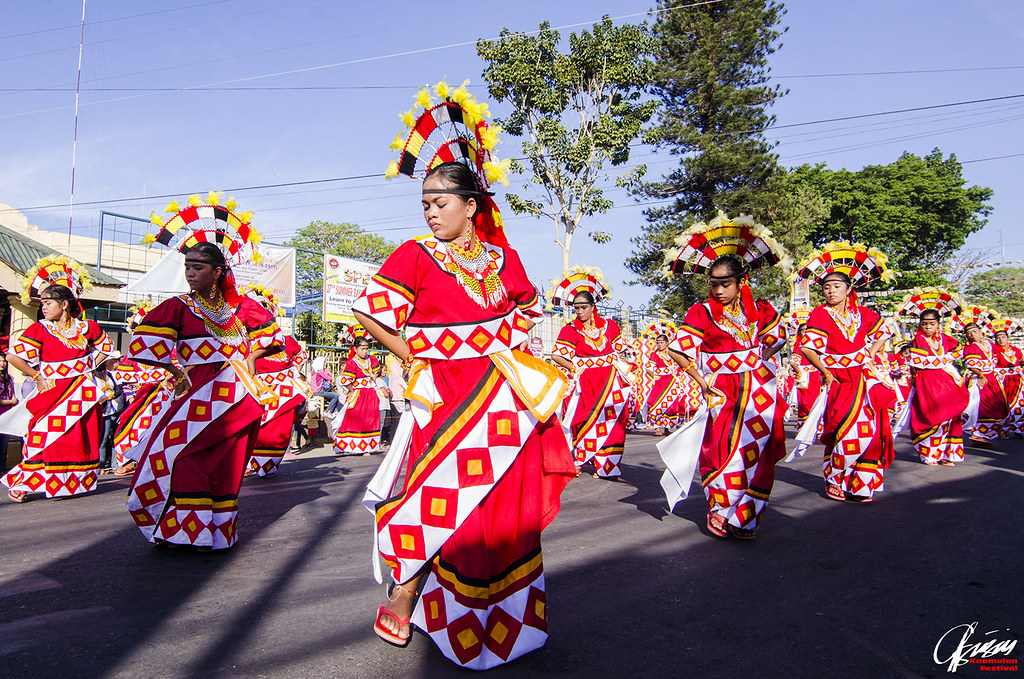 UNIT 4
Festivals &
    Free time
LESSON 1
WARM UP
1. When do people often sing the song?
Listen to the song and answer the questions
ON NEW YEAR
2. Do you know the name of the band who sang the song?
ABBA
NEW WORDS
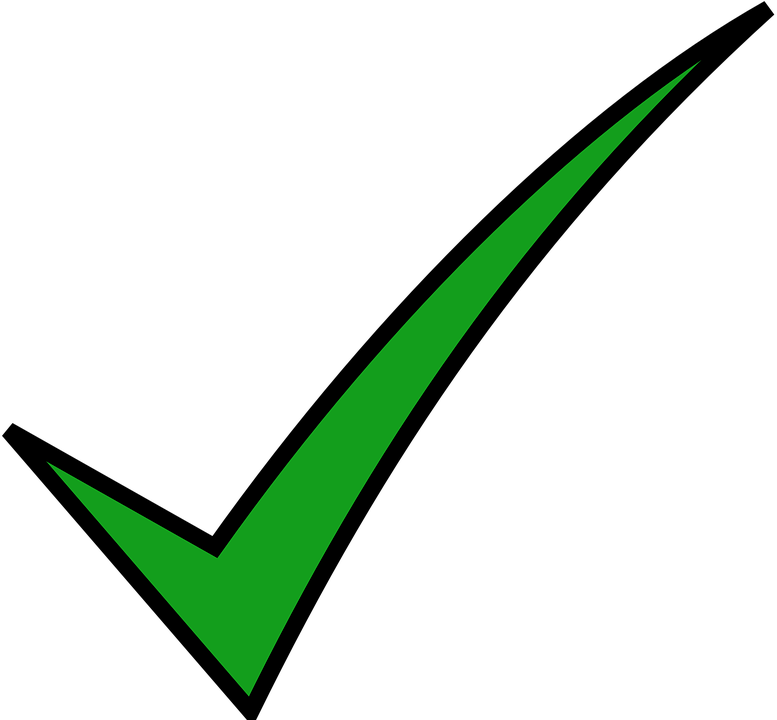 When do you do these activities?  Put a tick
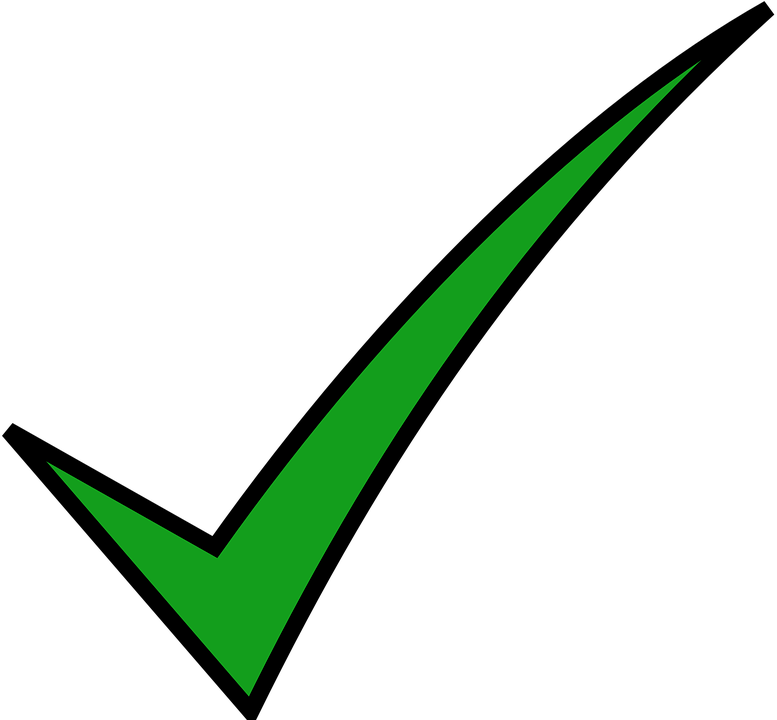 ADVERS OF FREQUENCY
always
1
often
usually
2
usually
Work in pair and put the adverbs of frequency to the correct position in the triangle.
often
3
never
sometimes
4
sometimes
rarely
5
rarely
never
6
always
ADVERS OF FREQUENCY
always
Luôn luôn
100%
usually
Thường thường
90%
often
Thường xuyên
70%
sometimes
Thi thoảng
50%
rarely
Hiếm khi
10%
never
Không bao giờ
0%
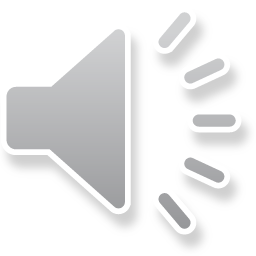 Fill in the blanks. Listen and repeat.
often     never    sometimes    always     rarely      usually
Write the verbs after the adverb of frequency and practice with your partner.
I never watch movies.
6. ________
5. _______
4. _______
always
often
usually
rarely
2. __________
1. __________
3. ________
never
sometimes
__________
__________
__________
__________
__________
__________
watch movies
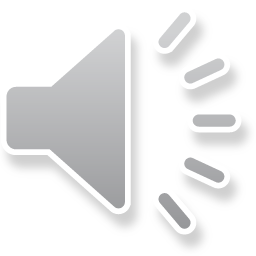 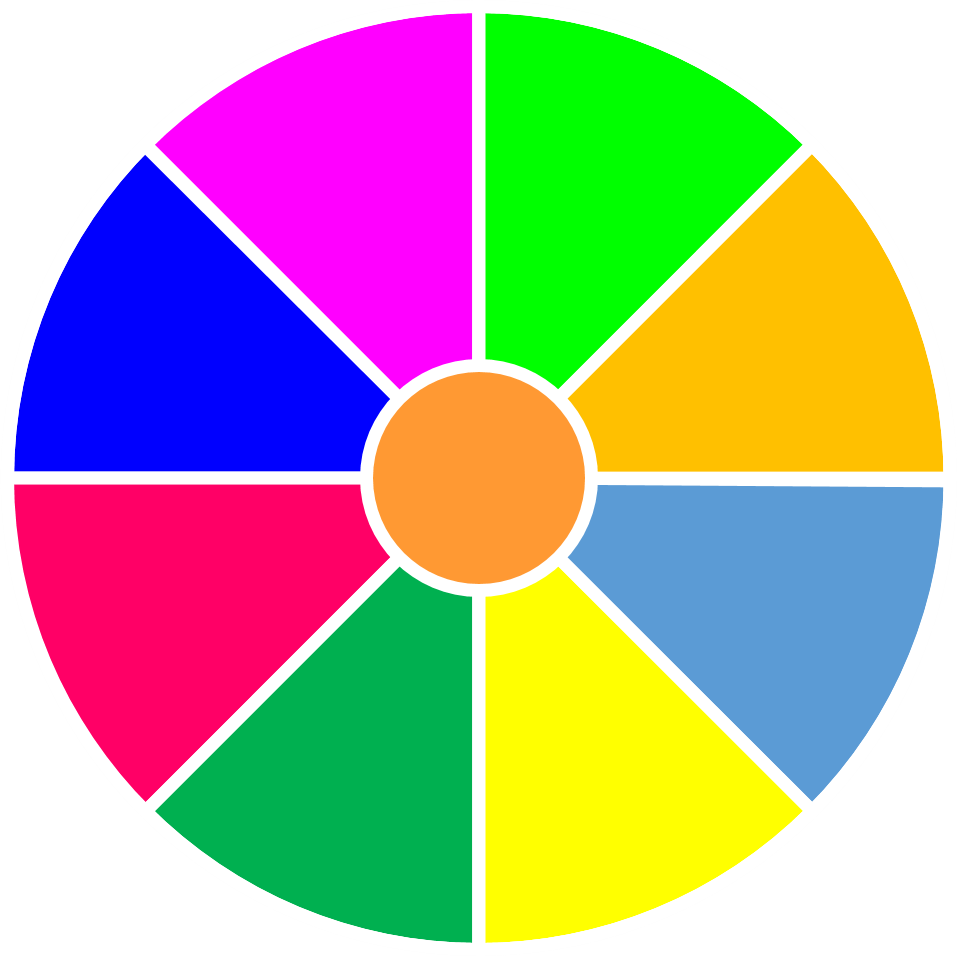 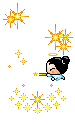 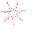 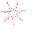 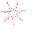 usually
Circle the wheel and make a sentence with the adverbs.
sometimes
often
never
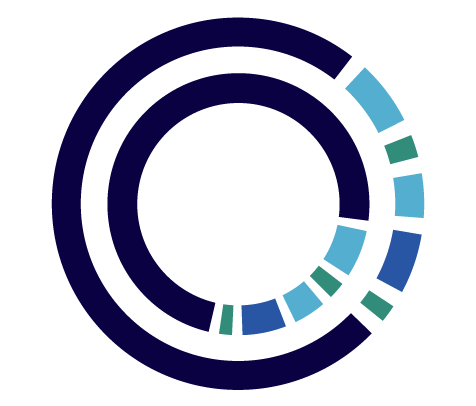 Gợi ý: Khi giáo viên quay wheel dừng ở từ nào, học sinh sẽ phải nói một câu dung trạng từ tần xuất đó.  Có thể chia lớp thành 2 đội và gọi theo cặp. Đội nào có bạn trả lời đúng và nhanh hơn đội đó đạt điểm.
Rarely
always
ften
usually
SPIN
LISTENING
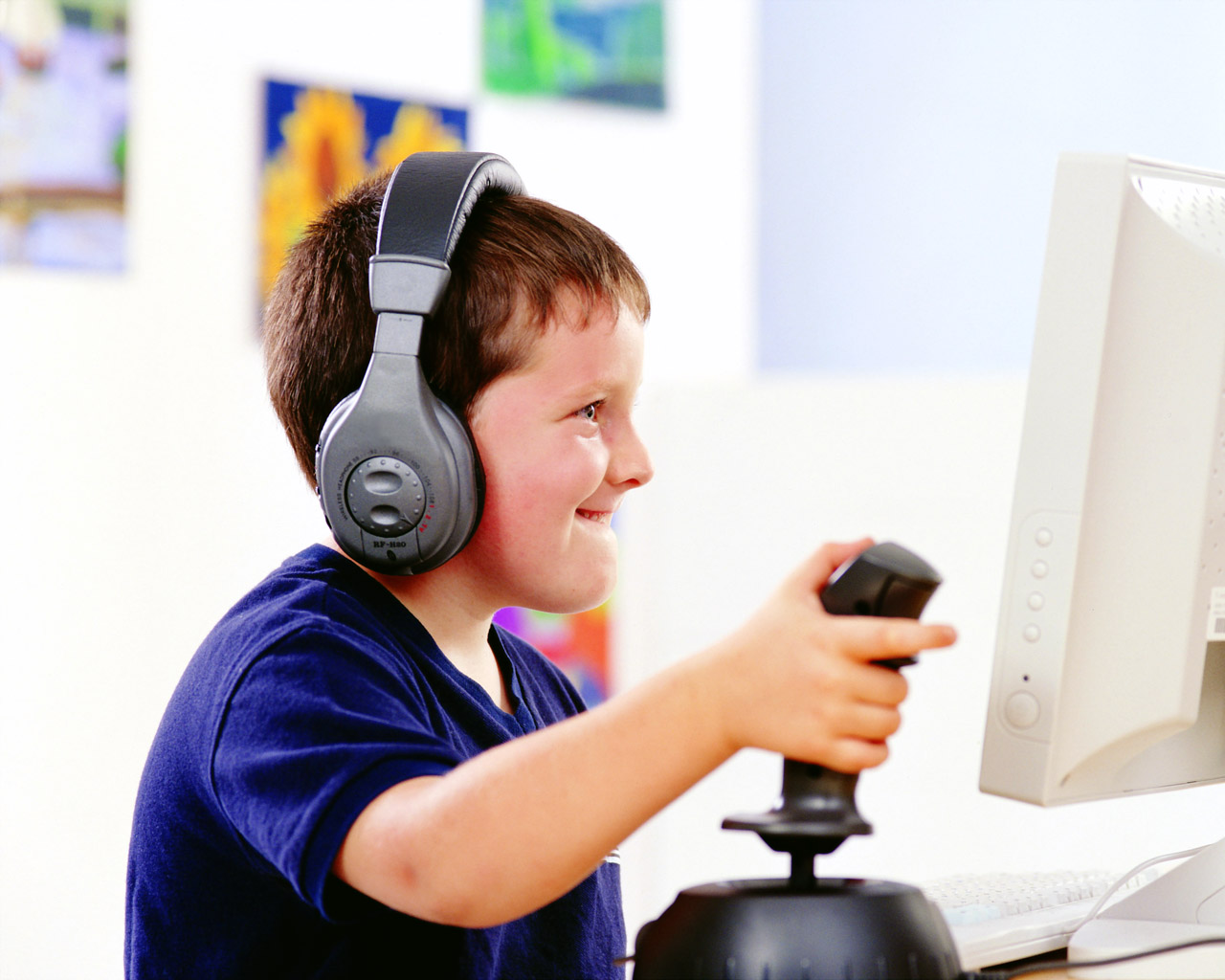 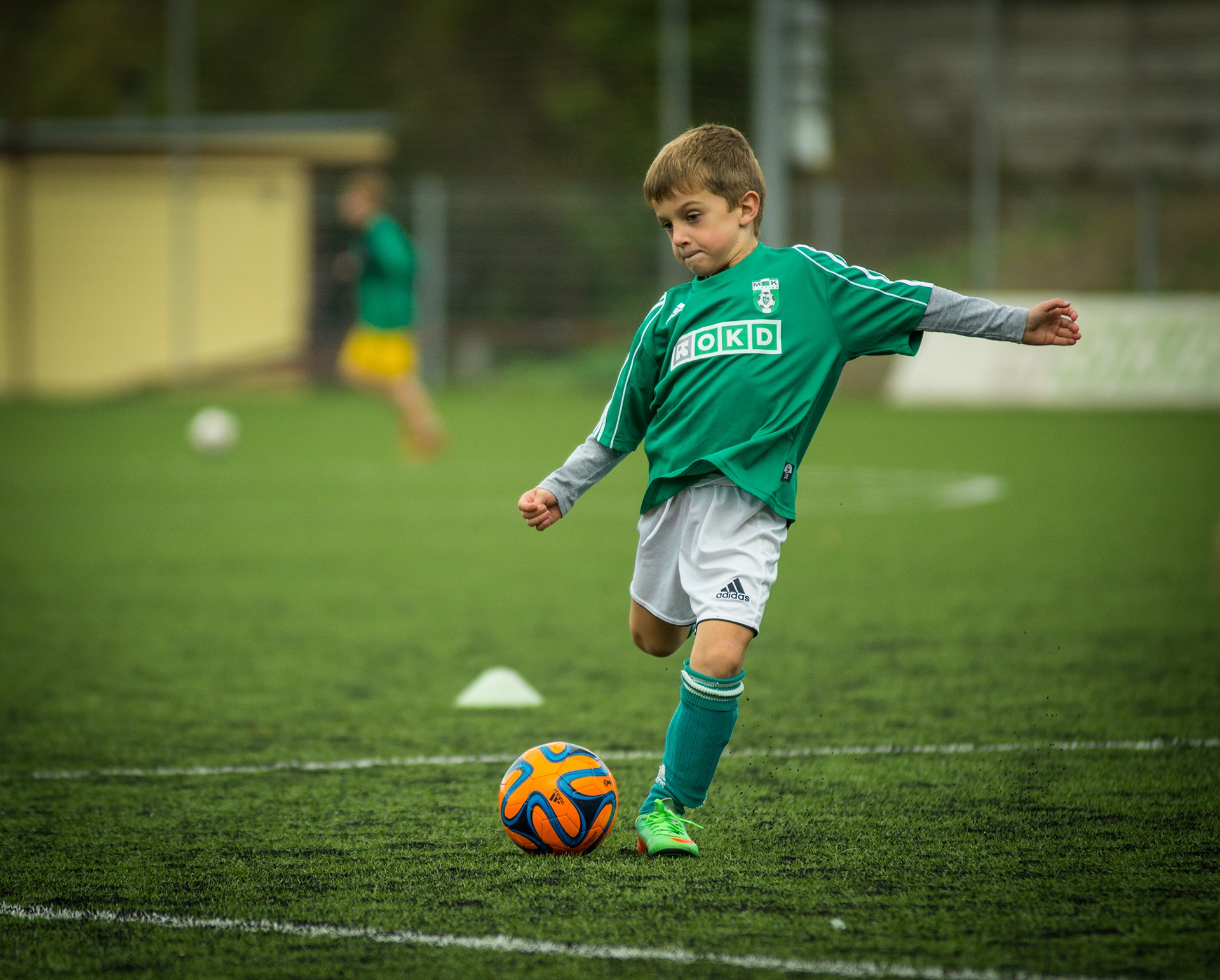 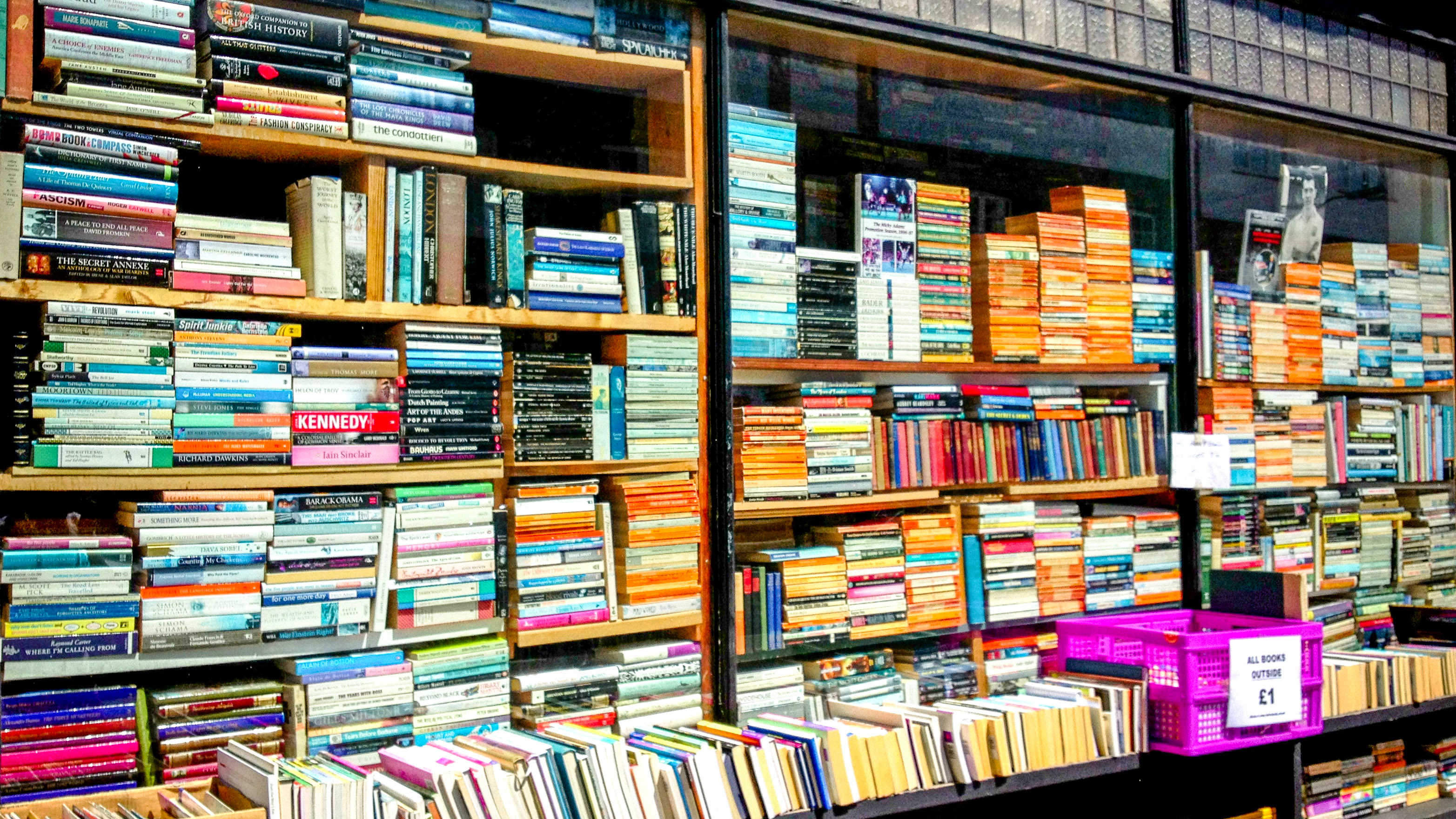 play computer games
play soccer
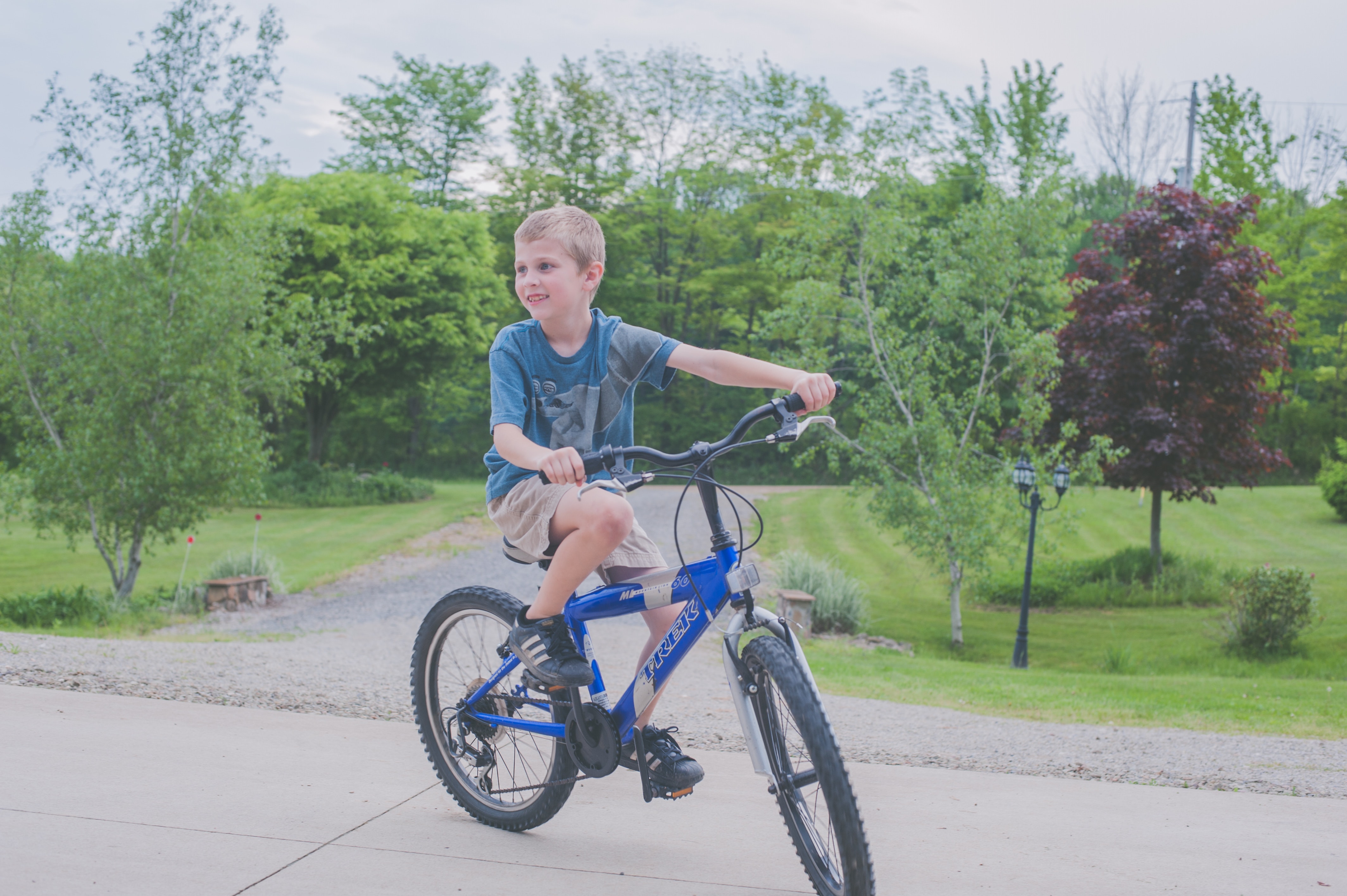 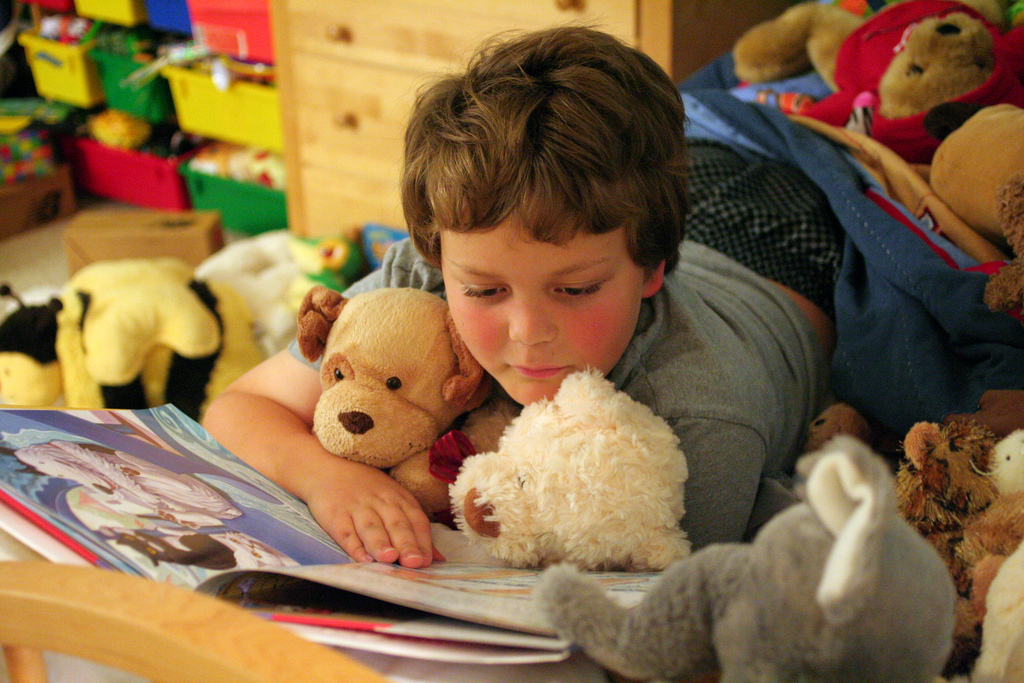 bookstore
read books
ride a bike
Listen to Lisa and Max talking about free time activities. 
Does Max like reading?
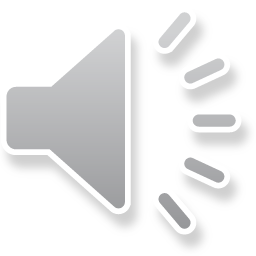 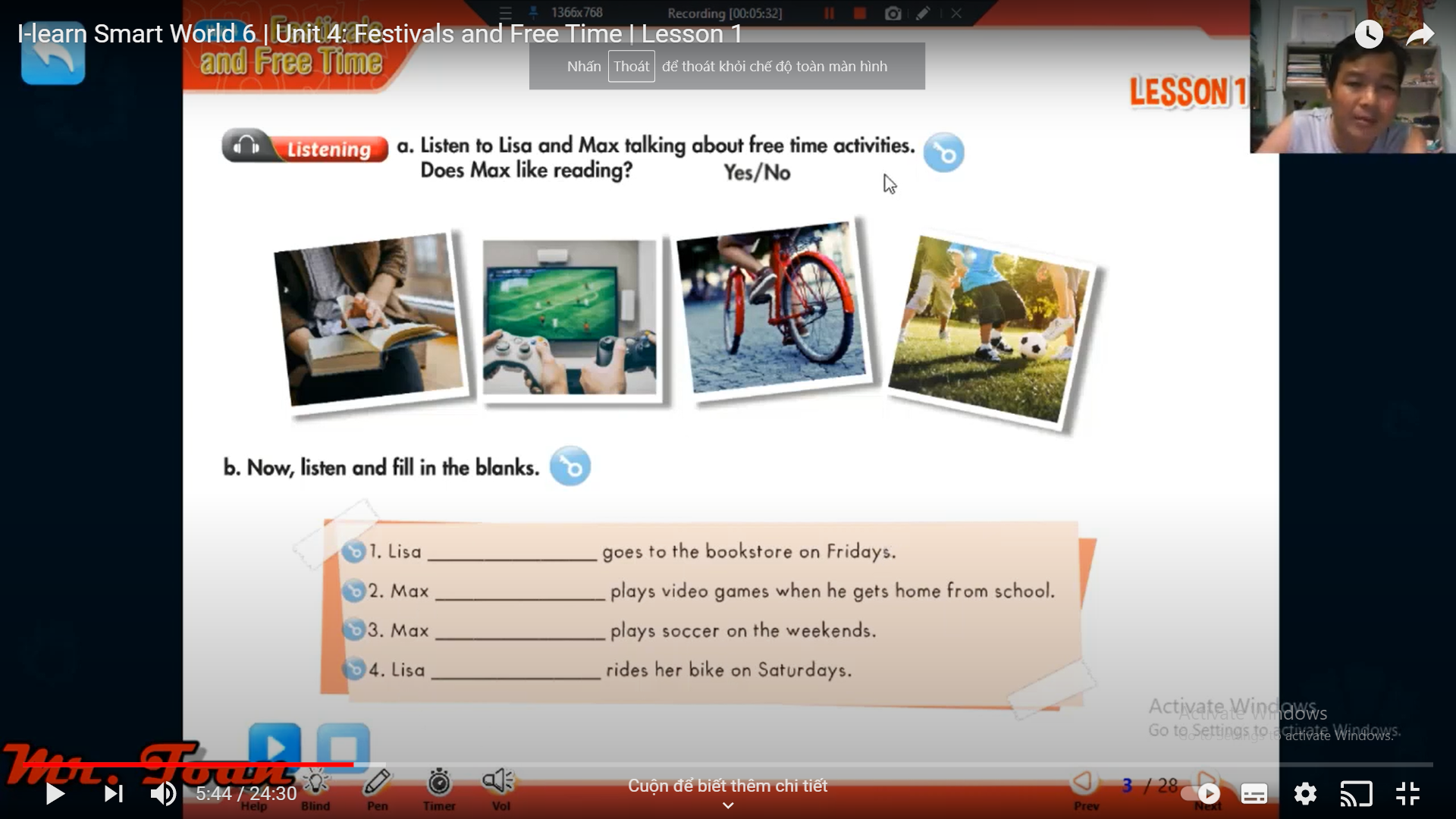 Now, listen and fill in the blanks.
1. Lisa __________________goes to the bookstore on Fridays
always
2. Max ______________ plays video games when he gets home from school
3. Max __________________ plays soccer on the weekends.
4. Lisa ________________ride her bike on Saturdays.
usually
often
sometimes
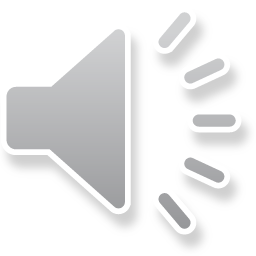 Listen again and fill in the blanks. Then practice with your partner.
Max: I love playing video games.Lisa: How (3)_____ do you play them?Max: I usually play them after school.Lisa: What about on the weekends? What do you do then?Max: I often go to the  (4)______to play soccer.Lisa: Nice, I (5)___________ride my bike at the park on Saturdays. Maybe I'll see you there!Max: Great!
Max: Hi, Lisa. Where are you going?Lisa: I'm going to the bookstore. Do you (1)________ to come?Max: Oh, no, thanks. I can't today.Lisa: How about next week? I always go there on Fridays.Max: Mmm, maybe. I (2)_____ go to the bookstore.Lisa: Really? I love reading! Don't you?Max: Not really.Lisa: So, what do you like doing?
often
want
park
never
sometimes
adv
never
không bao giờ
hiếm khi
adv
rarely
adv
sometimes
thỉnh thoảng
thường xuyên
adv
often
thường thường
adv
usually
adv
luôn luôn
always
chơi đá bóng
play soccer
v
v
ride a bike
lái xe đạp
đọc sách
v
read books
adv
play  computer games
chơi điện tử
Hiệu sách
n
book store
WRAP-UP
* Adverbs of frequency: Always, usually, often, sometimes, rarely, never
1. I ride my bike  twice a week.
I ___________ ride my bike
always
usually
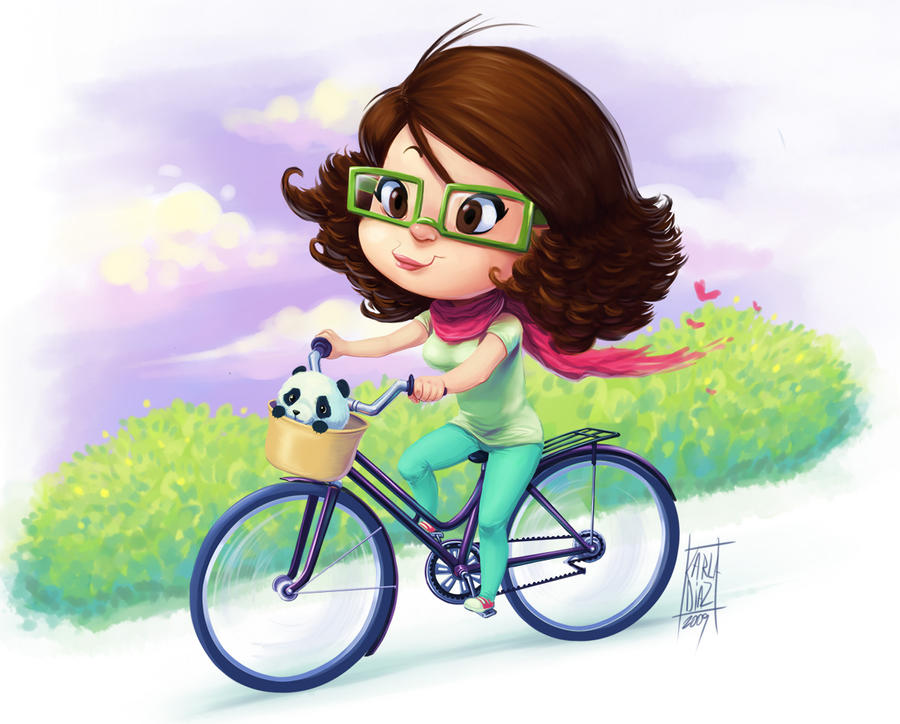 often
sometimes
rarely
never
2. I walk my dog everyday.
I _______ walk my dog.
always
usually
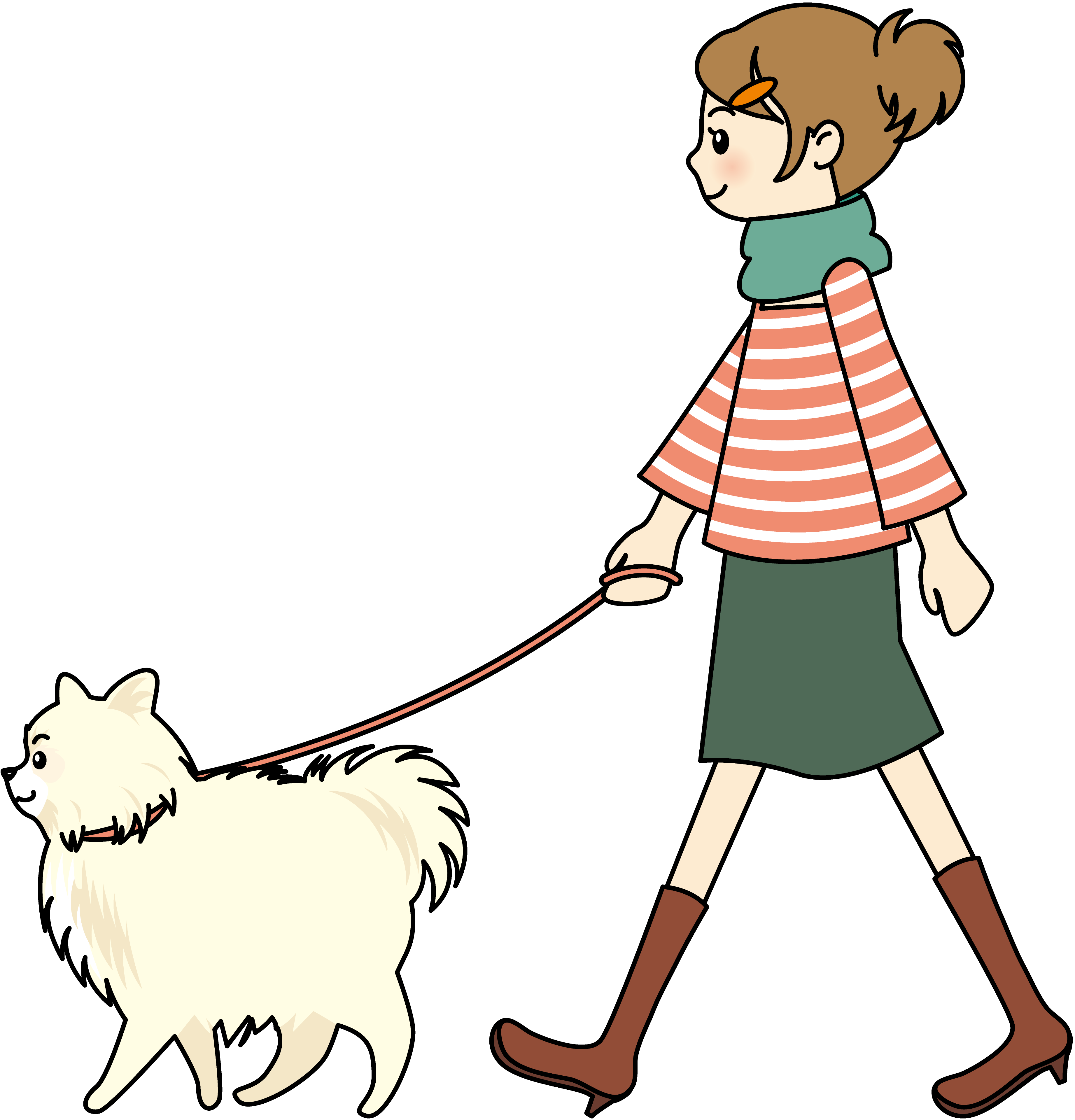 often
sometimes
rarely
never
3. I play board game
five times a week.
I __________ play it.
always
usually
often
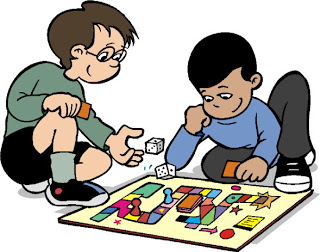 sometimes
rarely
never
4. I go shopping once a month.
I _____________ go to the cinema.
always
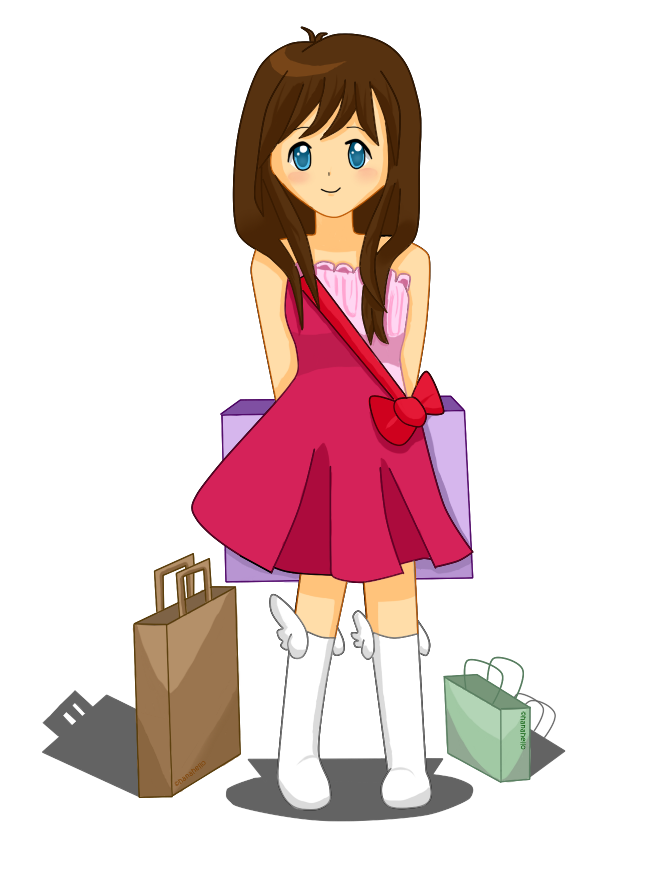 usually
often
sometimes
rarely
never
5. I don’t drink coffee.
I _______ drink coffee
always
usually
often
sometimes
rarely
never
6. I play soccer once a week.
I _____________ play basketball.
always
usually
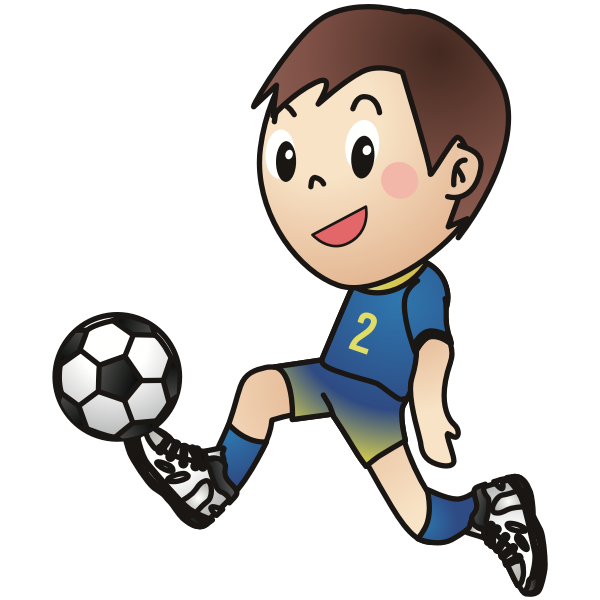 often
sometimes
rarely
never
HOMEWORK
Learn by heart the adverbs of frequency 
 Make sentences with at least 3 adverbs of frequency.
- Do exercises in Workbook: Lesson 1 - New words (page 20).
- Prepare: Lesson 1 – Grammar (page 31 – SB).